Quick summary of accessibility
Screen readers work by getting the html or other rendering information
The basics are 
Clean html or app forms
Well structured – i.e. use <h1>  <h2>  etc
Alt Tag visual elements such as images
Meaningful labels
Good tab order
What is inaccessible?
Flash – in principle you can make it accessible, but in reality this is super difficult
“Read more…..”  links are meaningless 
 Untagged graphics
Using (untagged) graphics for navigation
HCI Design Patternsand Standards
You have ethical and legal responsibilities!
Agenda
Patterns
Predefined guides as to how to do things

Standards
Rules about how to do things
Learning outcomes
Explain how and why patterns are used in UI design

Describe the contents of a typical pattern 


Describe what standards you are likely to have to comply with
Design Patterns
First proposed by Christopher Alexander for architecture.
Adopted by other disciplines as ways to describe common problems and solutions

Software patterns
HCI patterns
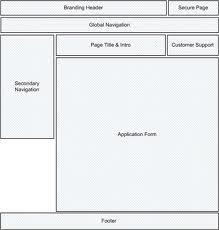 Libraries of patternsWelie
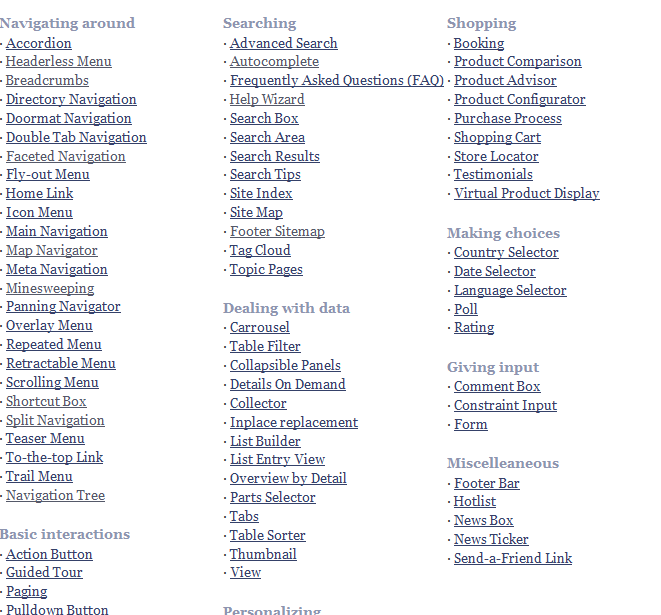 http://www.welie.com/patterns/index.php
Quince
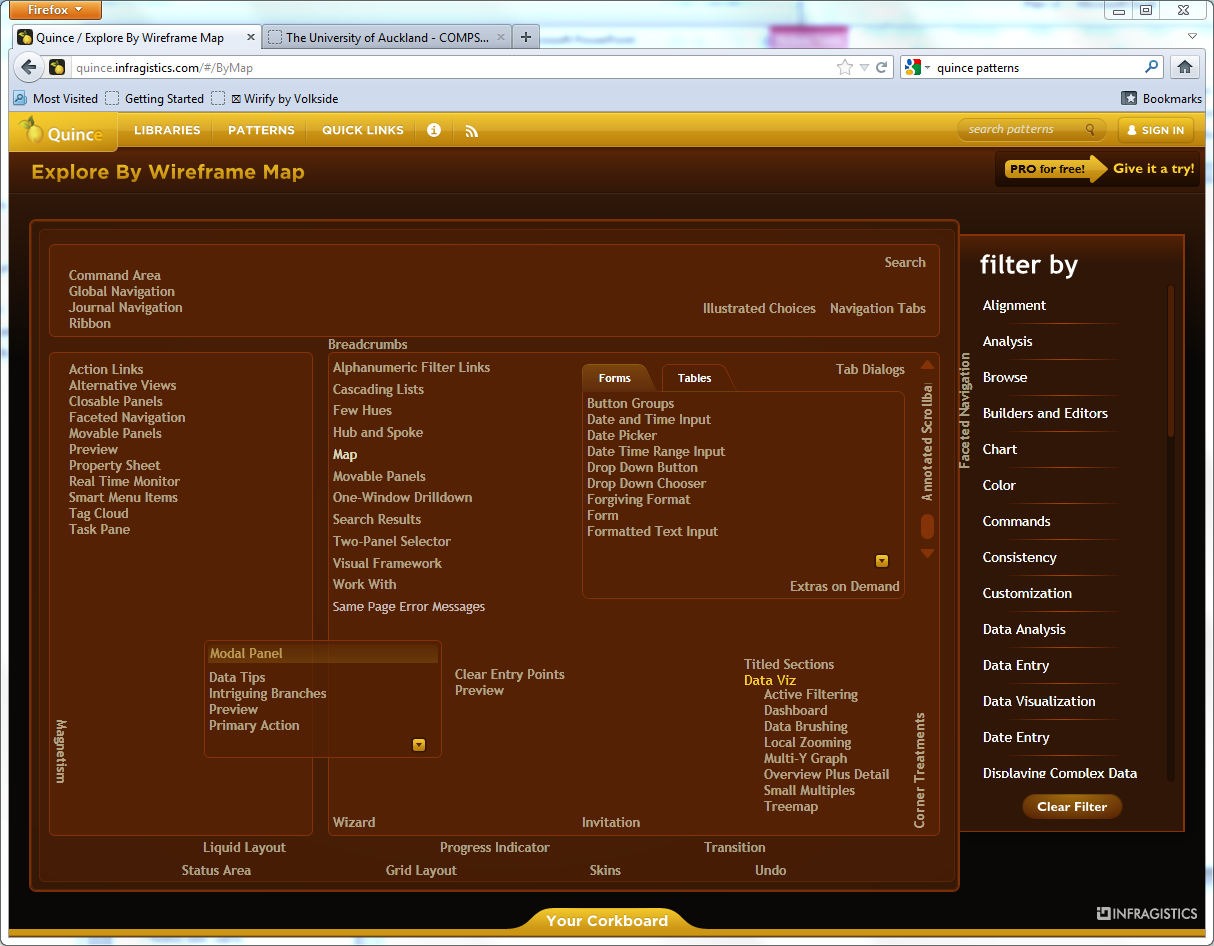 Seriously good pattern library
Patterns indexed by
Wireframe 
Tag (semantic map)
Alphabetical 


http://quince.infragistics.com/
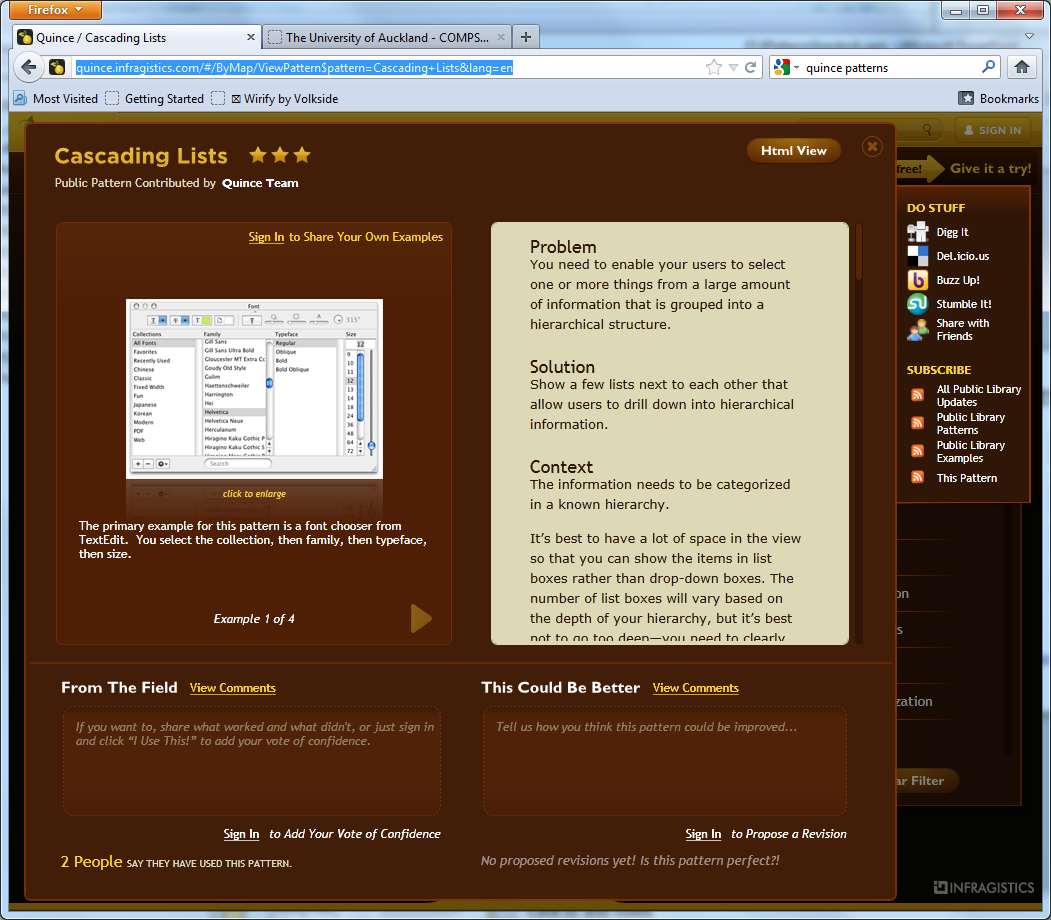 Each pattern
Problem
Solution
Context 
Rationale 
Implementation
http://www.welie.com/patterns/showPattern.php?patternID=map-navigator
http://quince.infragistics.com/#/ByMap/ViewPattern$pattern=Date+Picker&lang=en
Patterns
Provide a solution or solutions
May or may not be tested
Give you design ideas

Defining patterns for a large system or website will lead to 
Consistency
Therefore better usability
Standards
Many organizations (particularly government) require software to be standards compliant! 
Standards bodies
W3C world wide web consortium
ISO standards
Governments 
UK
USA
New Zealand
Operating Systems
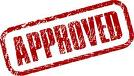 W3C
http://www.w3.org/standards/ 
Free! 

Technical 
Comprehensive 
Detailed
Well respected
WCAG 2 at a Glance
http://www.w3.org/WAI/WCAG20/glance/
Perceivable
Provide text alternatives for non-text content.
Provide captions and other alternatives for multimedia.
Create content that can be presented in different ways,including by assistive technologies, without losing meaning.
Make it easier for users to see and hear content.
Operable
Make all functionality available from a keyboard.
Give users enough time to read and use content.
Do not use content that causes seizures.
Help users navigate and find content.
Understandable
Make text readable and understandable.
Make content appear and operate in predictable ways.
Help users avoid and correct mistakes.
Robust
Maximize compatibility with current and future user tools.
ISO
Not free
ISO/TR 16982:2002 Ergonomics of human-system interaction—Usability methods supporting human-centered design
High level, for UX designer, systems analysts etc

ISO 9241 Ergonomics of Human System Interaction.
Includes detailed recommendations from hardware to people
Government
Mostly concerned with accessibility
Disability Discrimination Act UK 
Section 508 of the Rehabilitation Act (USA)
http://webstandards.govt.nz/
Government
Legislation together with pressure groups have had some remarkable successes

Windows 7 has ‘windows navigator’ built in

iPad/Phone/Pod  have touch accessibility for visually impaired
This is really impressive!
Operating Systems
Microsoft
http://msdn.microsoft.com/en-us/library/aa511258.aspx  
Apple
http://developer.apple.com/library/mac/#documentation/UserExperience/Conceptual/AppleHIGuidelines/XHIGHIDesign/XHIGHIDesign.html%23//apple_ref/doc/uid/TP30000353-TP6 
Android
http://developer.android.com/guide/practices/ui_guidelines/index.html
Advantages
Using patterns and guidelines
Not reinventing the wheel
Future-proof your designs
Makes entry to markets easier
Summary
Explain how and why patterns are used in UI design
To provide design ideas and solutions
Standardize across a system/site
Avoid common errors 

Describe the contents of a typical pattern 
Problem
Solution
Context 
Rationale 
Implementation

Standards may be imposed by software purchasers usually
W3C or similar
Government standards